Genomic Medicine and Statistics4-year DPhil Programme
Gavin Band

4 year Dphil Directors & Administrators’ meeting

Wellcome
3rd December 2024
Genome Medicine and StatisticsWellcome-funded 4-year DPhil programme
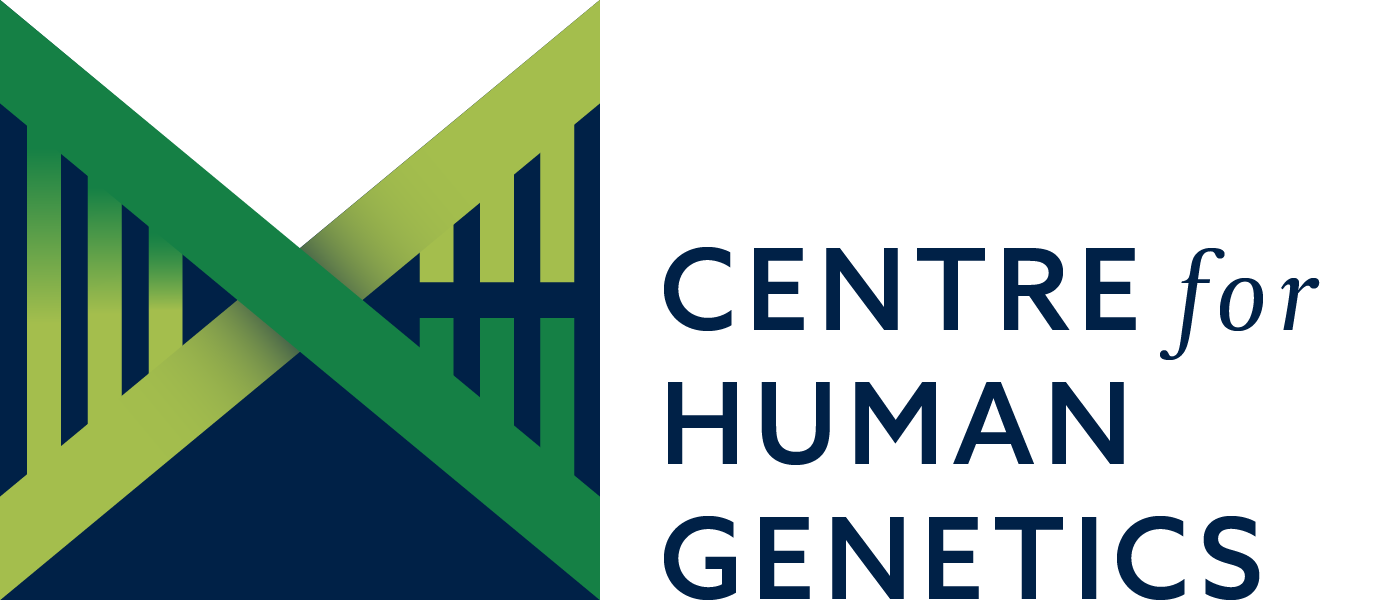 Started in 2008
Funding renewed in 2019
Since then we have trained 88 exceptional students
Over 60 affiliated research groups from across fields and departments Oxford
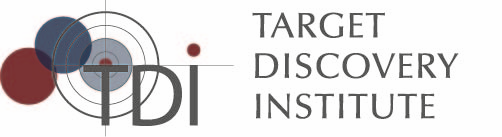 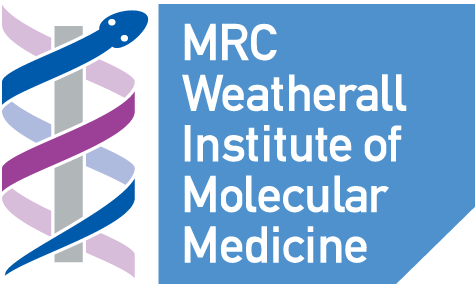 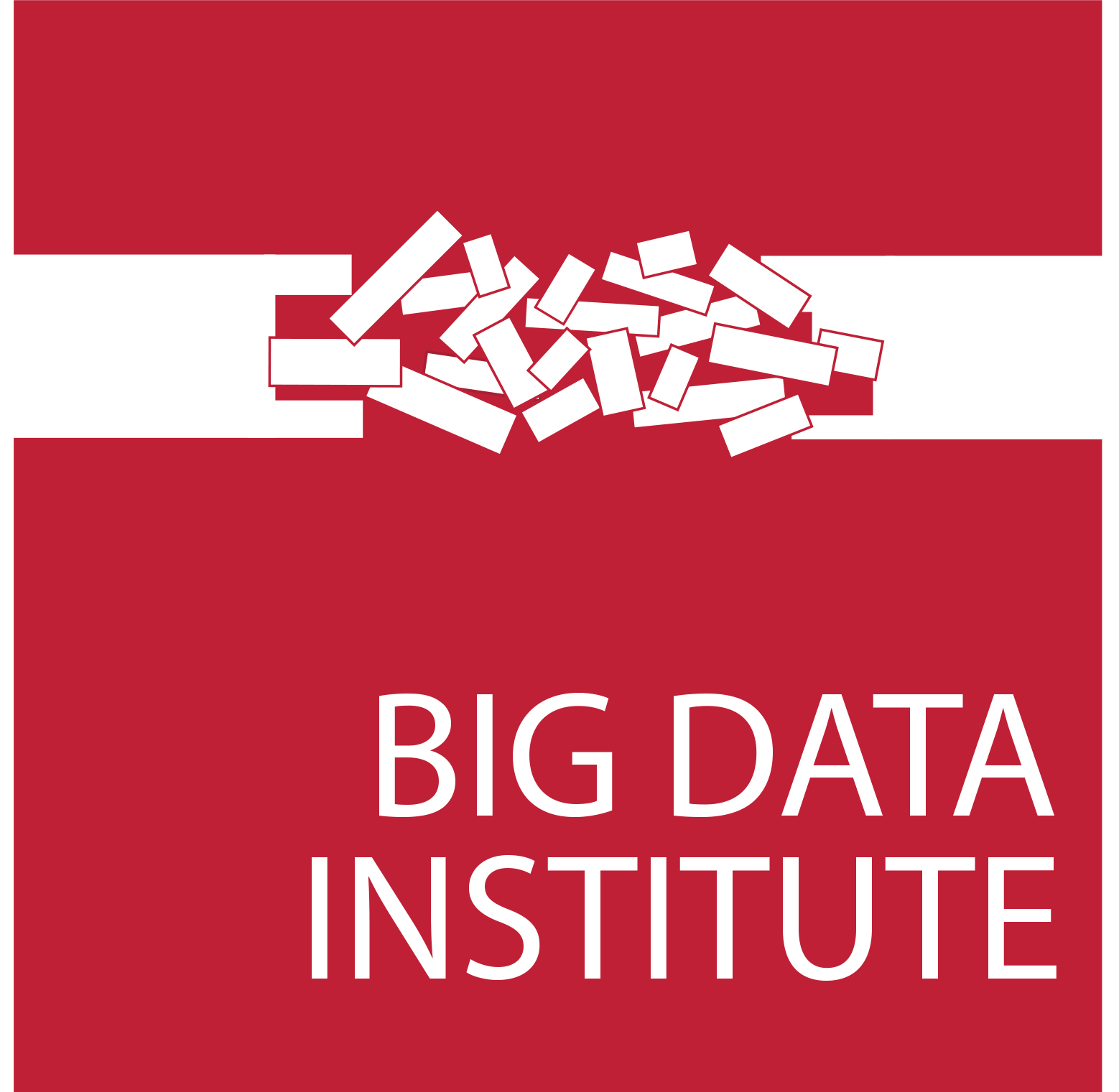 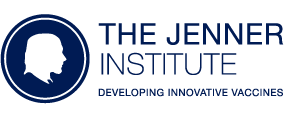 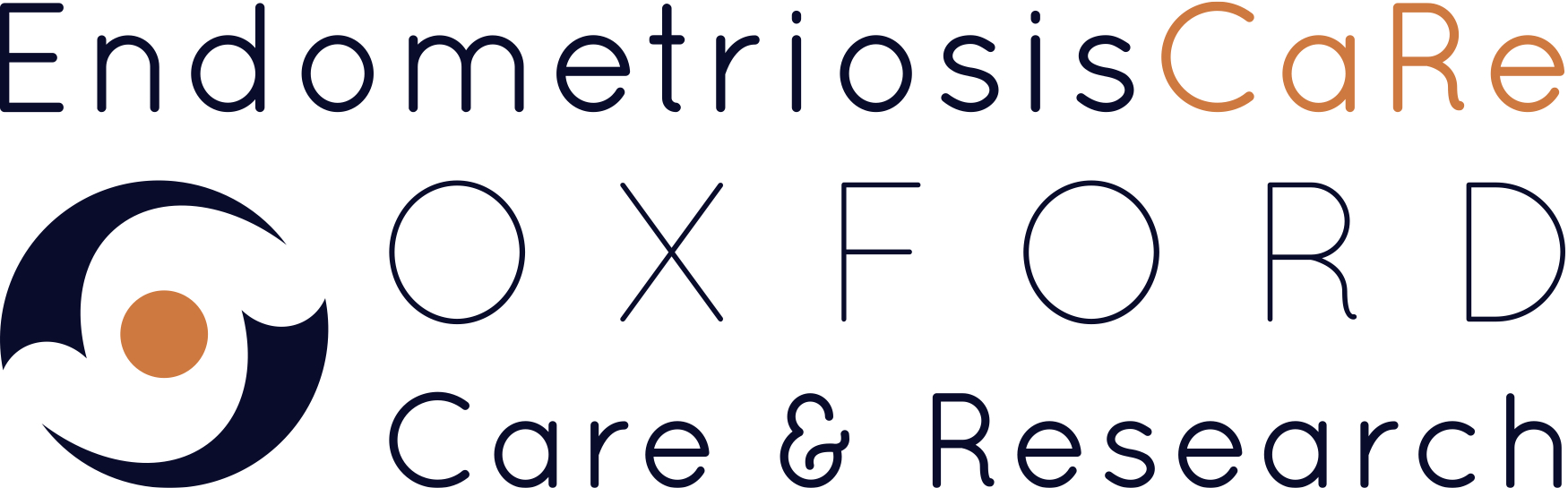 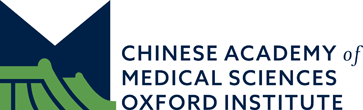 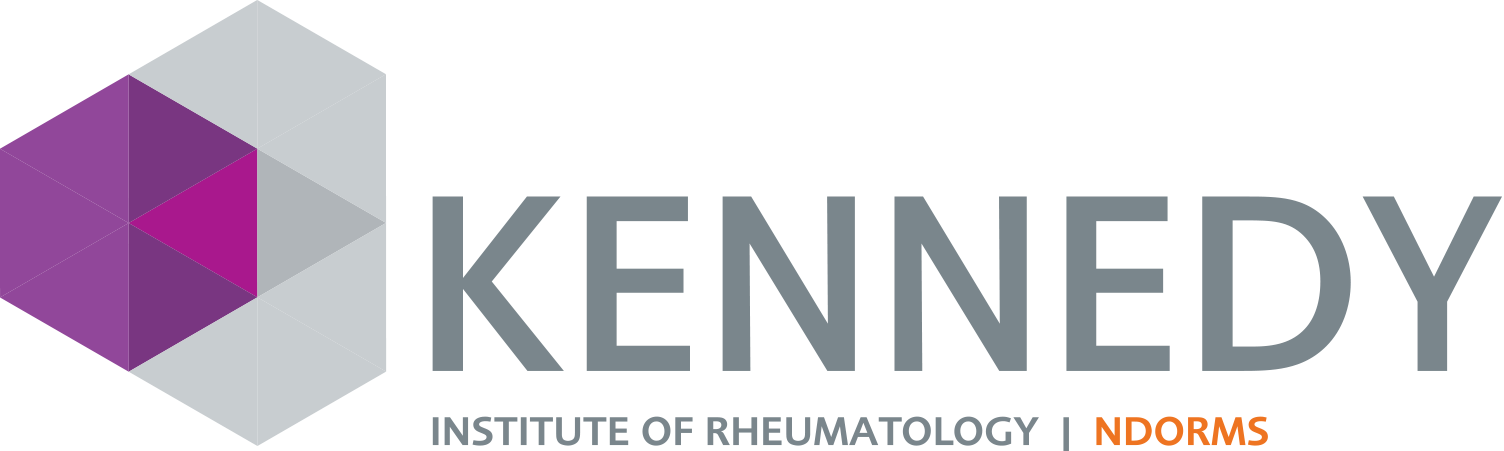 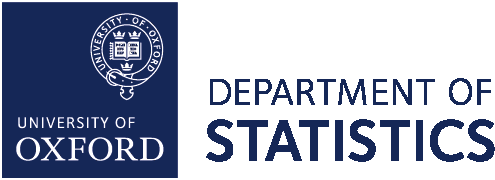 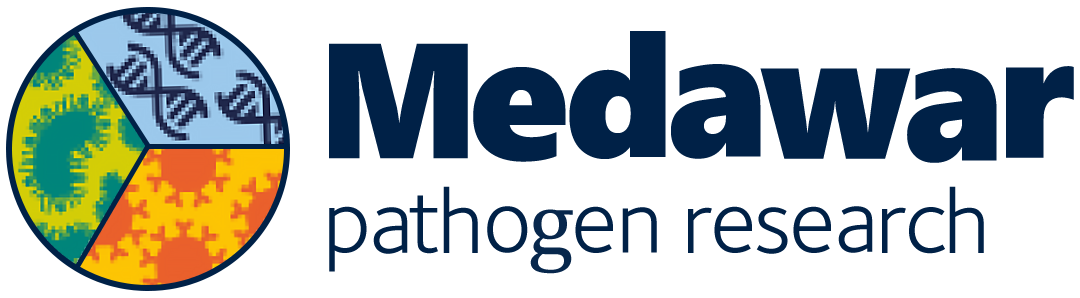 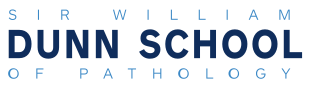 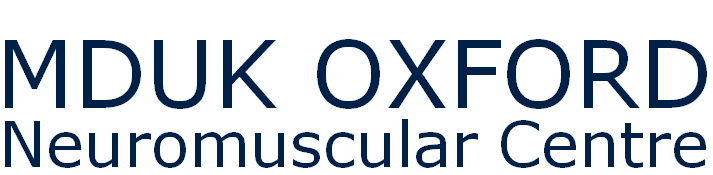 2
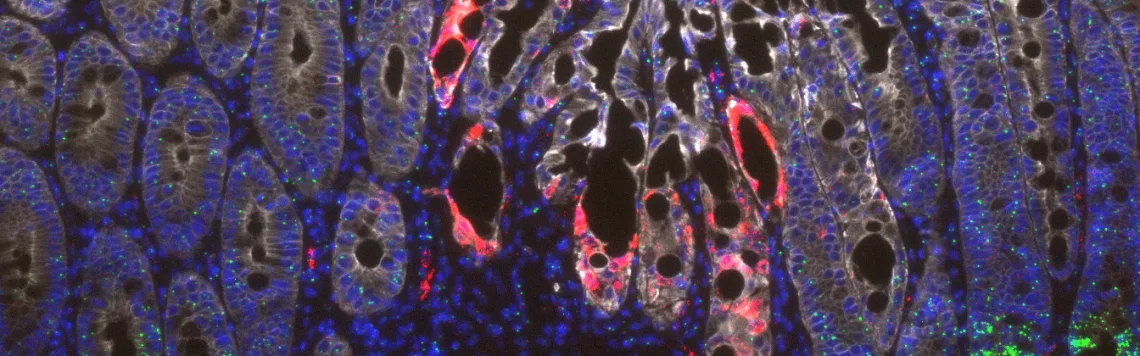 Genome Medicine and StatisticsWellcome-funded 4-year DPhil programme
“Our programme aims… to train future leaders in the application of genomics to advance human health,
...they will conduct experimental and analytical genomic science,… ...address current roadblocks through innovation…
…and realise the potential of genomics.”
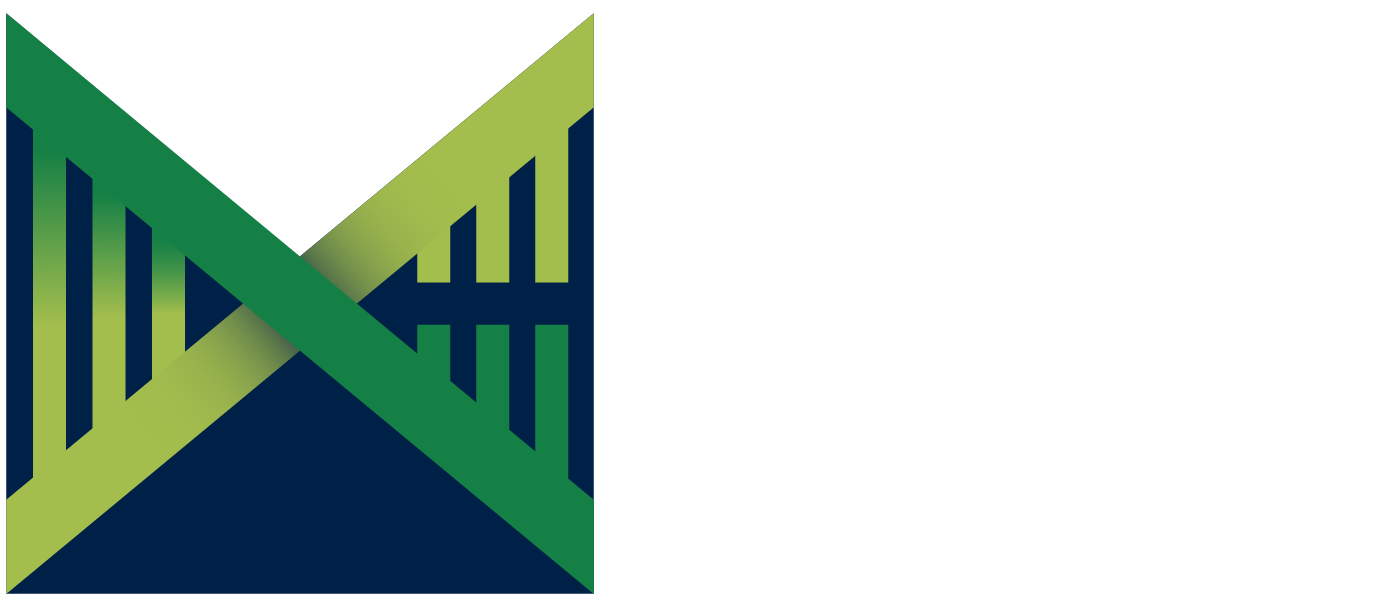 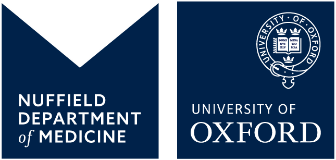 Image: tissue imaging (Leedham group, cancer genomics)
3
Anatomy of the programme…
The 2024 intake are here
September
October
January
Project
proposal
Year 1:
Training term
Three lab rotations…
4
Anatomy of the programme…
The 2024 intake are here
September
October
January
Project
proposal
Year 1:
Training term
Three lab rotations…
Year 2:
Year 3:
Thesis submission!
Year 4:
5
Anatomy of the programme…
The 2024 intake are here
September
October
January
Project
proposal
Year 1:
Training term
Three lab rotations…
Year 2:
Year 3:
Thesis submission!
Year 4:
Transition:
Massive success in chosen field(s)
6
Anatomy of the programme…
The 2024 intake are here
September
October
January
Project
proposal
Year 1:
Training term
Three lab rotations…
Year 2:
Year 3:
Thesis submission!
Year 4:
Transition:
Massive success in chosen field(s)
The 2020 intake are here.
7
The 2020 intake
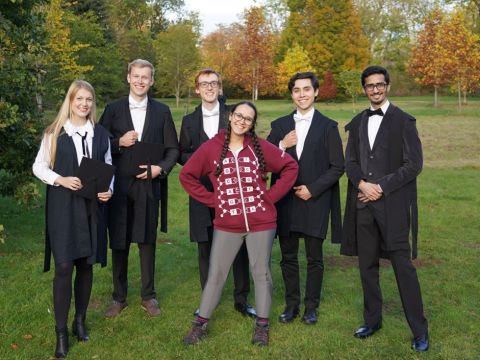 In 2020
8
The 2020 intake
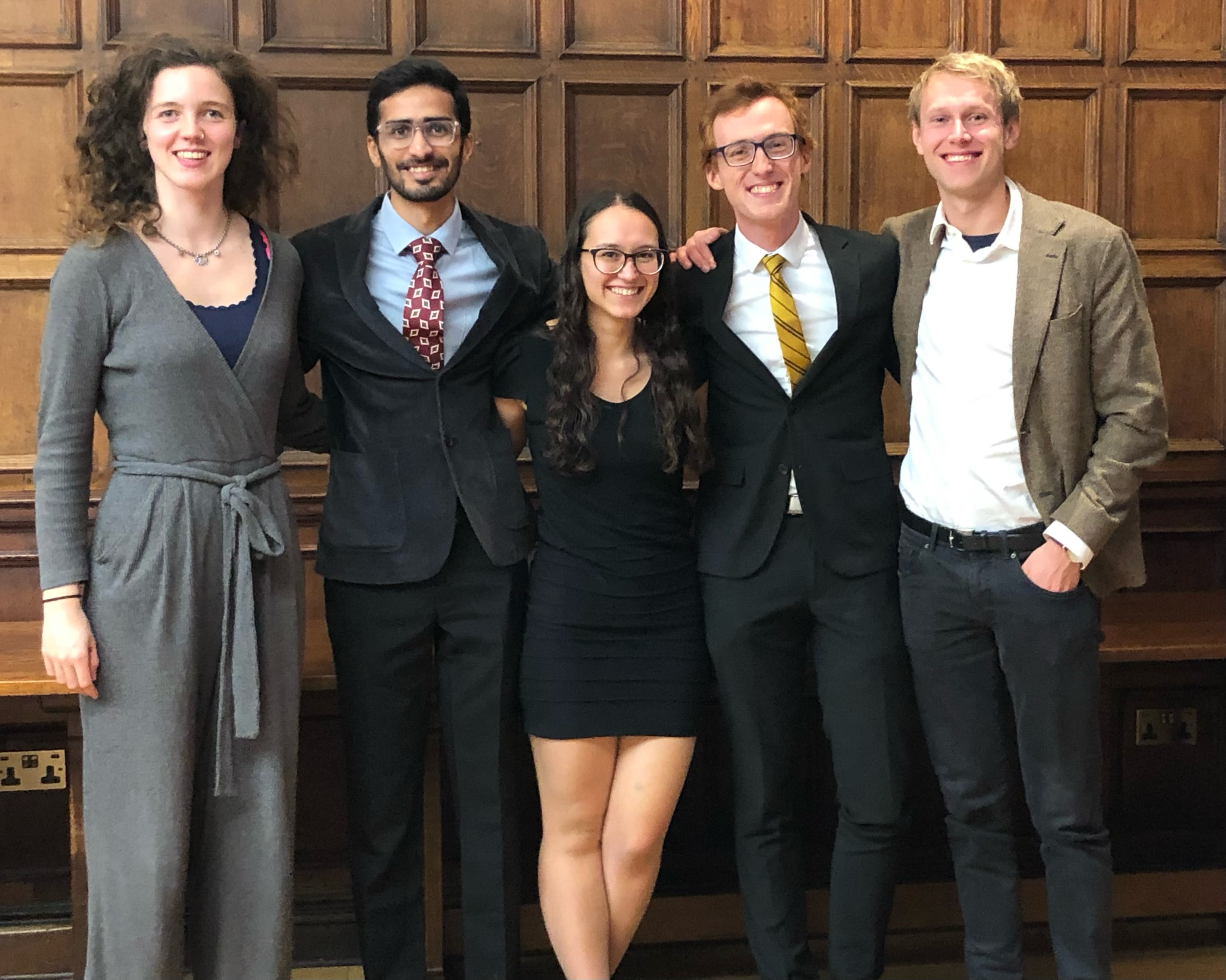 In 2020
…and in 2024
9
Of 7 students in the 2020 year group –

Five have opted to use the transition funds
One has opted not to!
(One has deferred thesis submission, so isn’t there yet)
10
Aims for transition
Complete work on publications expanding on doctoral work

Develop new skills and methods, distinct from Dphil

Focus on aspects find most inspiring

Networking and career relationships, and entrepreneurship
11
Quotes from the students
“The fund has been a real game-changer in helping me move into the deep tech startup space … having this support has given me the breathing room to really think through how scientific research can work in the commercial world, and we have now secured space in bio-escalator labs for our venture.”
“My goal is… to shift to translational research closely linked to clinical applications.”
“You feel full to the brim with knowledge, having intensely studied for four years. But you’re also aware of all the interesting side quests you could have gone on but had to ignore in order to finish the thesis. With four years of perspective, you’re in a perfect position to choose which are now worth getting into.”
“I will  now applyghostbusters to global human populations, identifying and characterizing possible ‘ghost’ populations in the history of homo sapiens”
12
Areas of work
Genomic epidemiology of malaria, and vaccines
Statistical methods to understand human ancestry
Fundamental biological mechanisms
Effects of coding and non-coding mutations on human health
Understanding individuals whose phenotypes differ from genetic predictions
13
14
15
16
17
18
19
20
Huge benefits from the programme to the research environment
Bevefits to the research environment also can’t be overstated!
Training for additional participants
	over 60 students, postdocs and others have benefitted from training since 2019
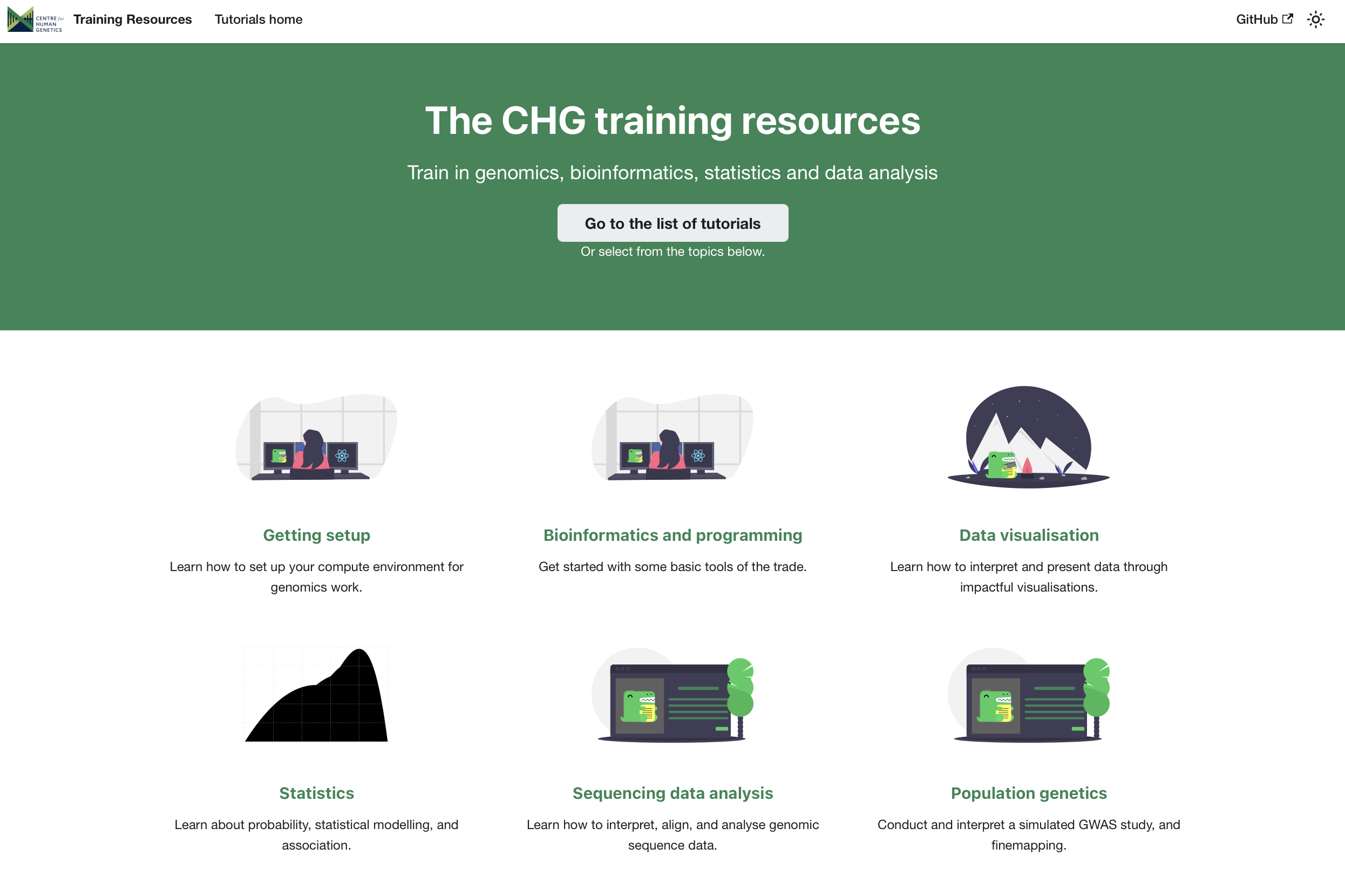 Development opportunities for postdocs
Bringing research groups
   together - new research
   synergies
21
22
Please consider re-funding
the 4-year Dphil programmes!
23
Dear Santa
This year, could Wellcome
please consider re-funding
the 4-year Dphil programmes?
Thank you!
P.S. aalso like a pair of socks.)
24
Thanks for listening!